Животные в космосе
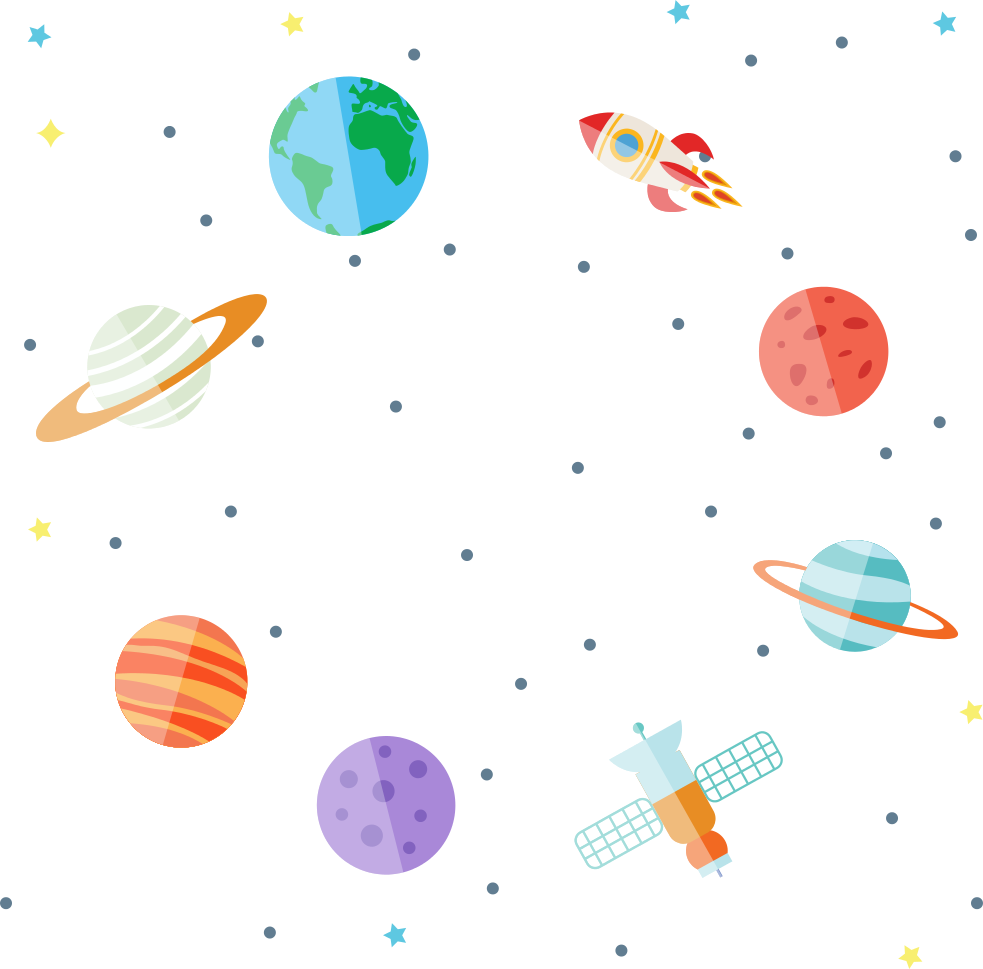 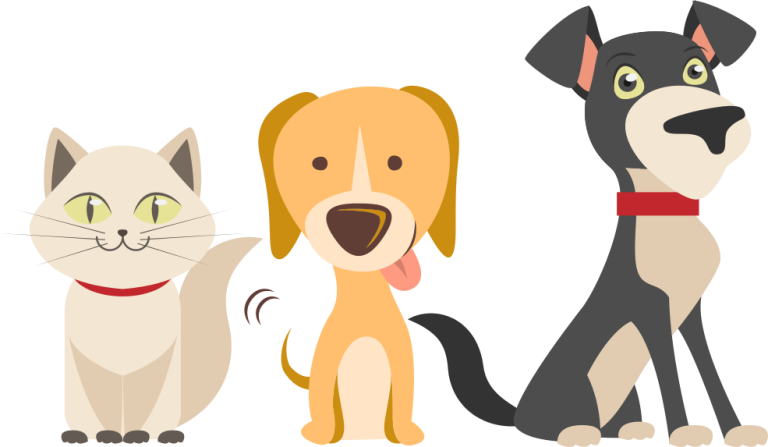 Педагог дополнительного образования
Котова Любовь Макаровна
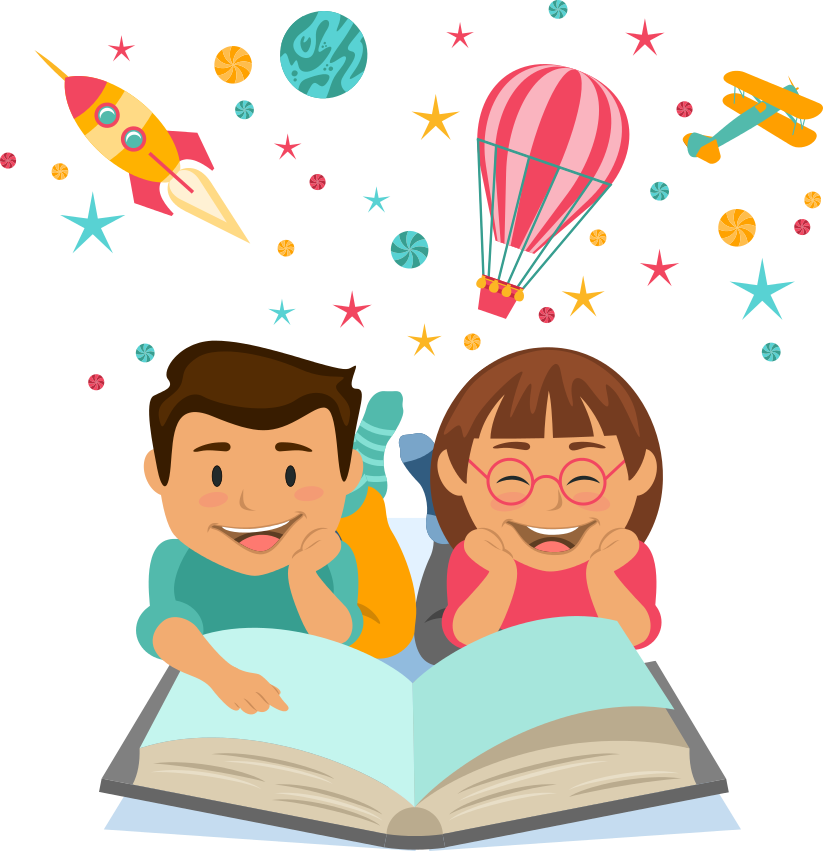 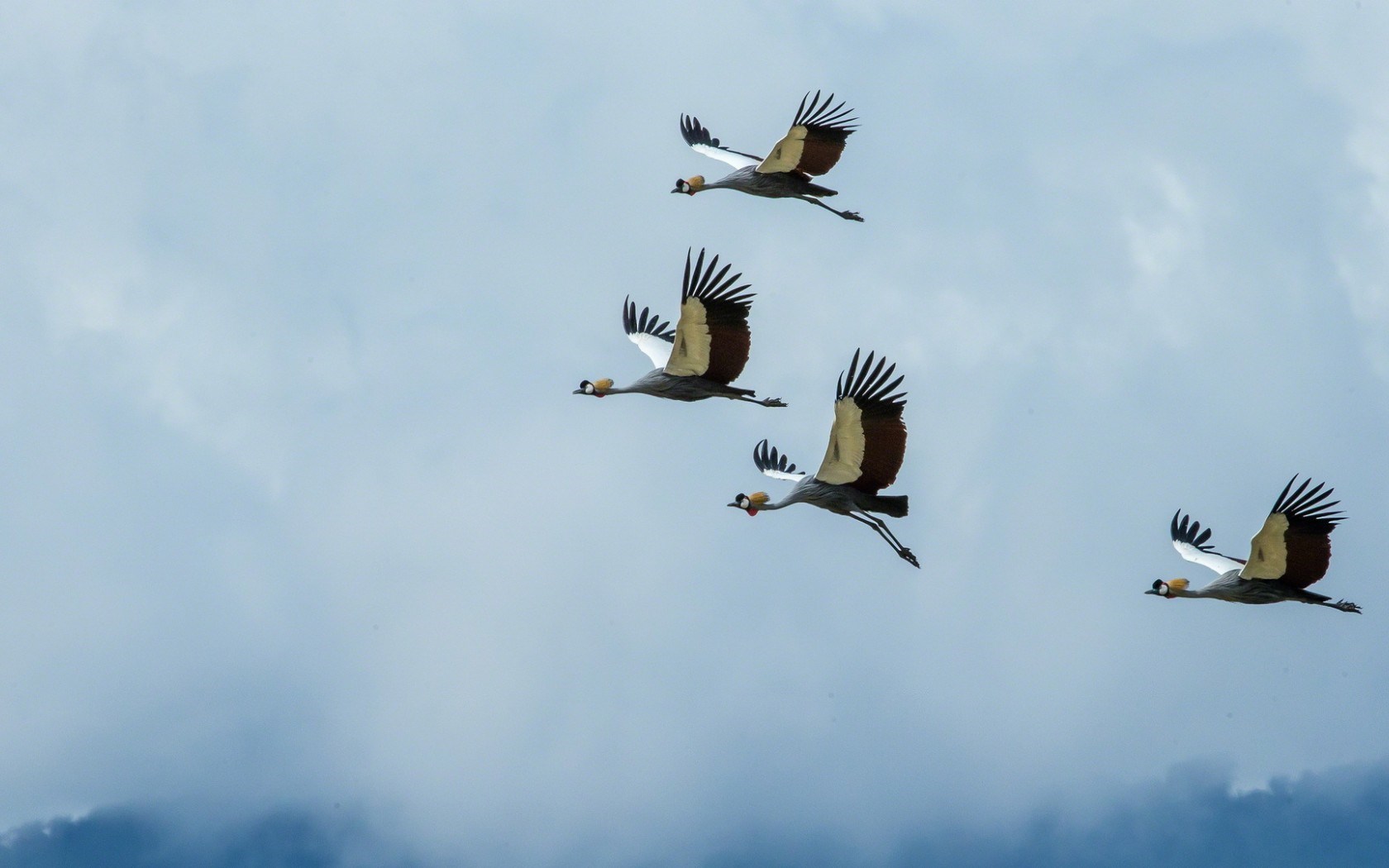 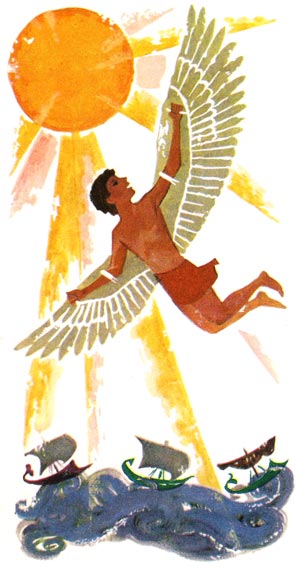 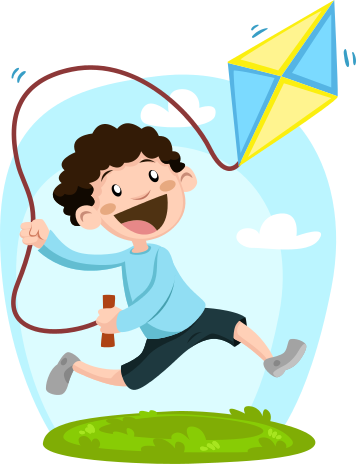 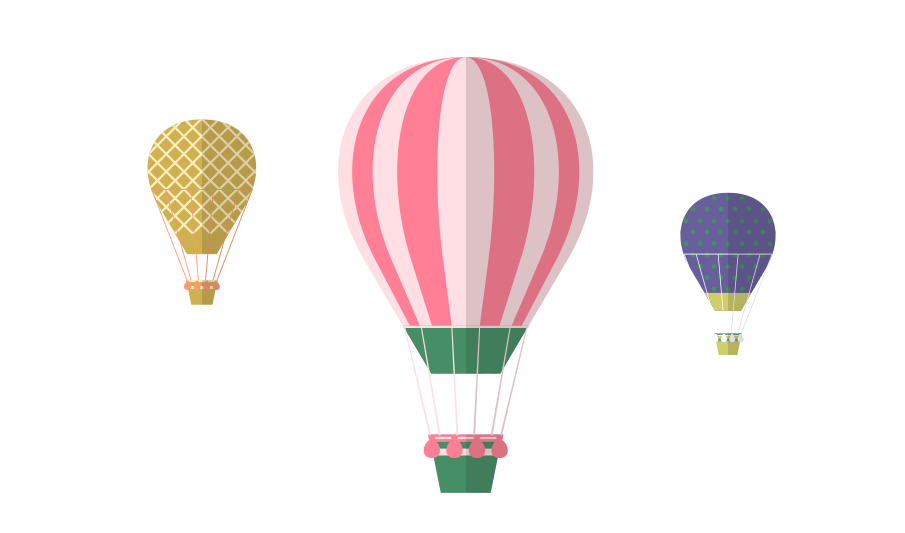 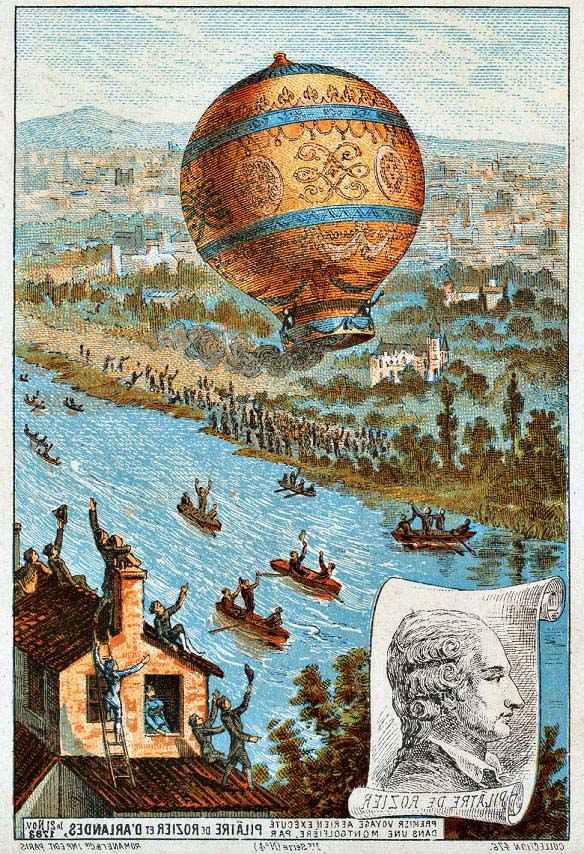 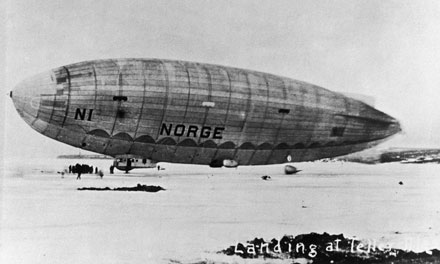 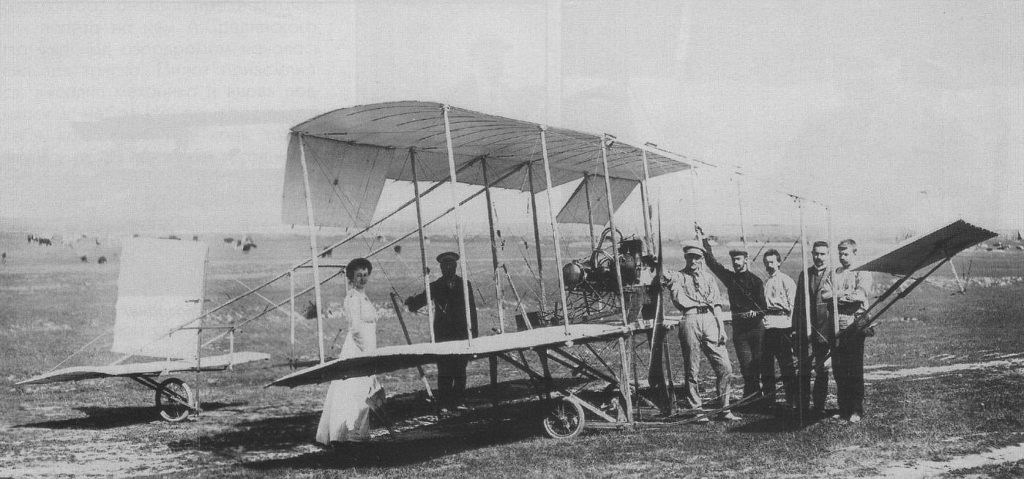 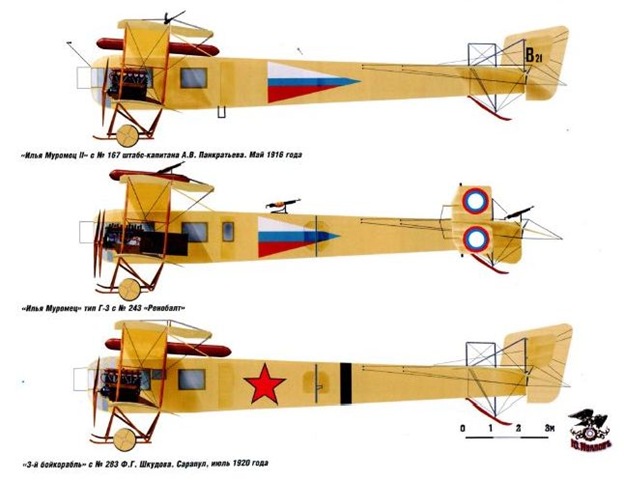 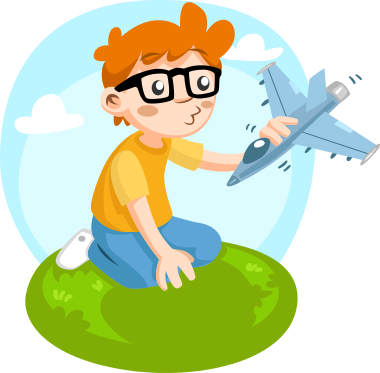 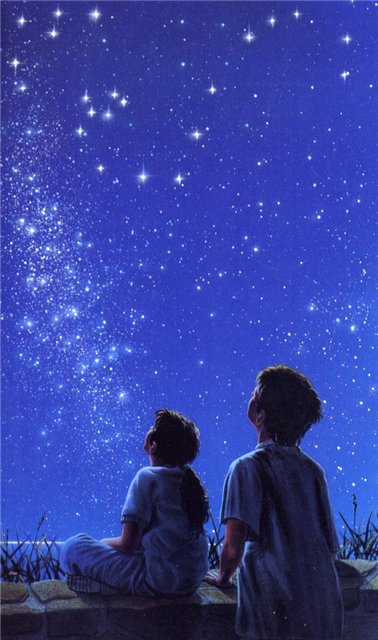 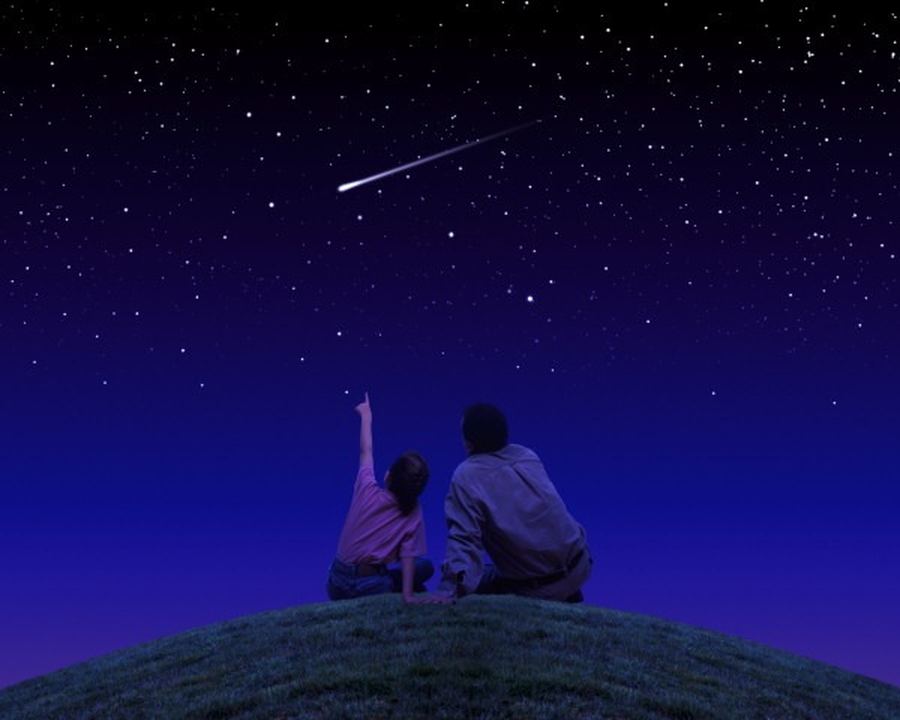 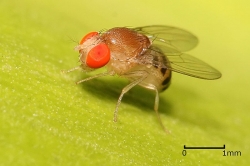 20 февраля 1947 года на борту ракеты V2 в космос были отправлены плодовые мушки дрозофилы
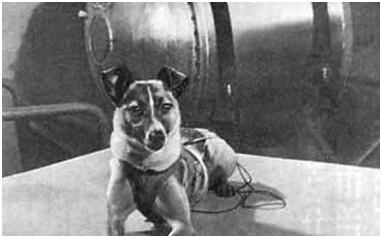 Первая собака-космонавт Лайка
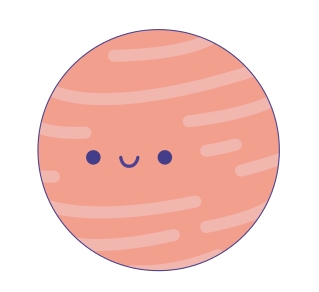 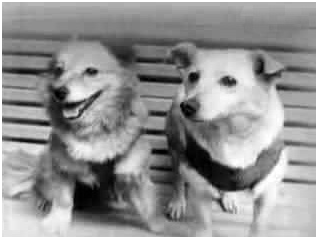 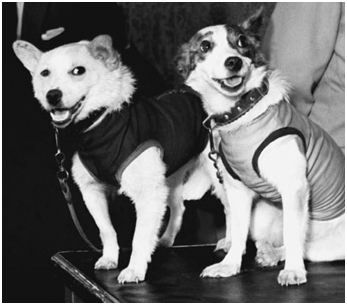 Лисичка и Чайка
Белка и Стрелка
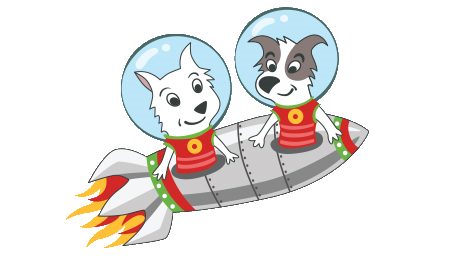 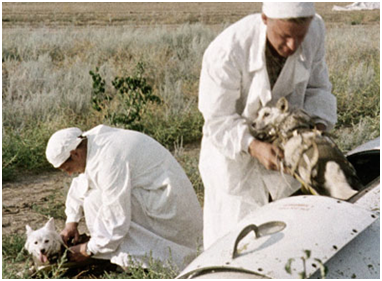 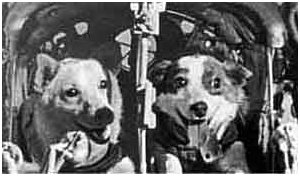 Орбитальный полёт 
Белка и Стрелка
на корабле «Спутник-5»
Успешное приземление катапультируемого контейнера
Белки и Стрелки
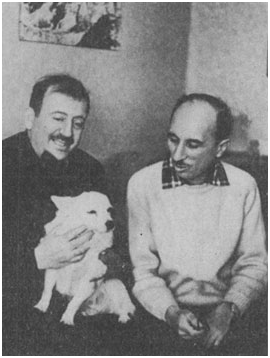 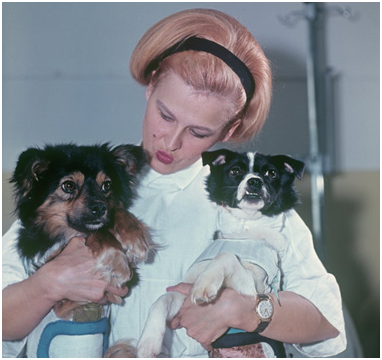 Ветерок и Уголёк после полёта
Жулька — три полета в космос
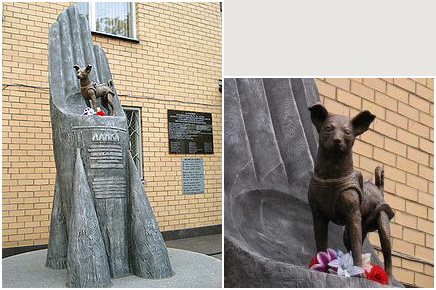 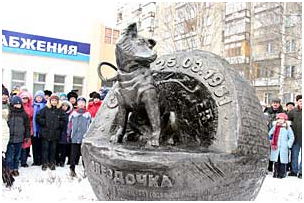 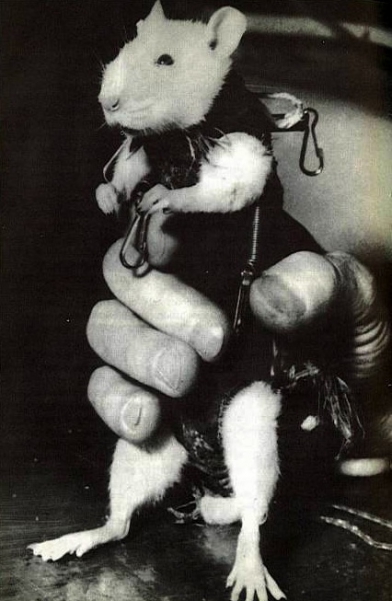 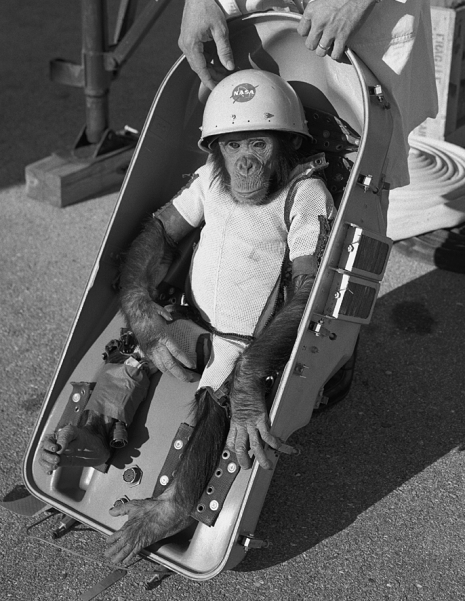 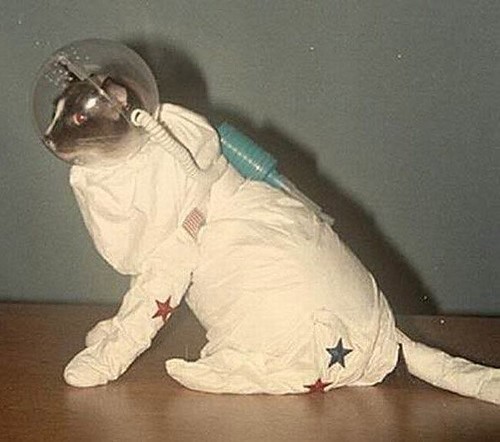 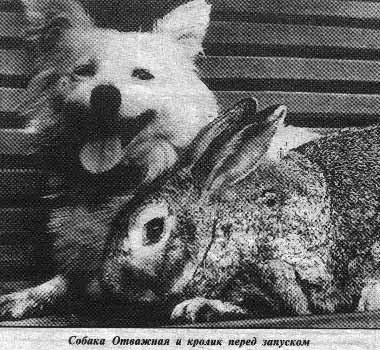 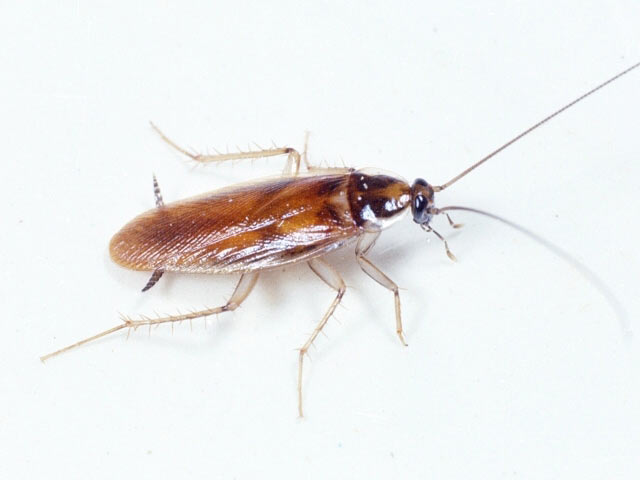 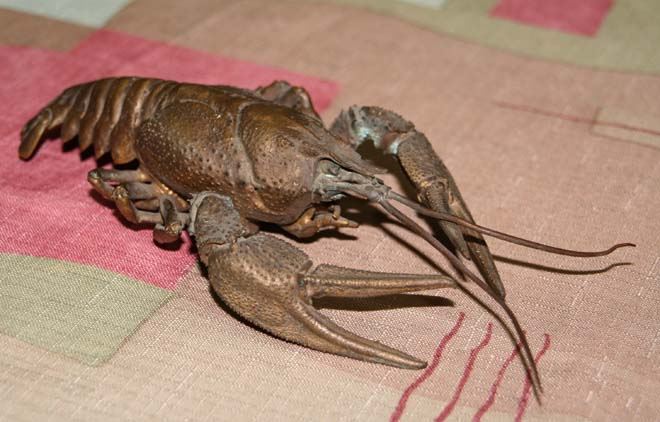 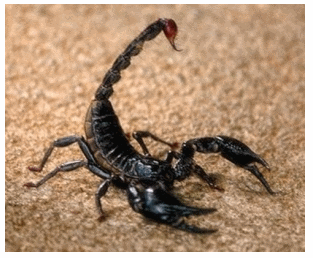 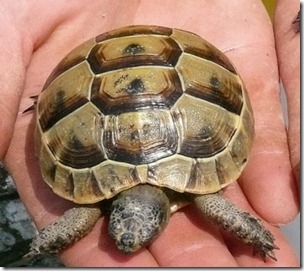 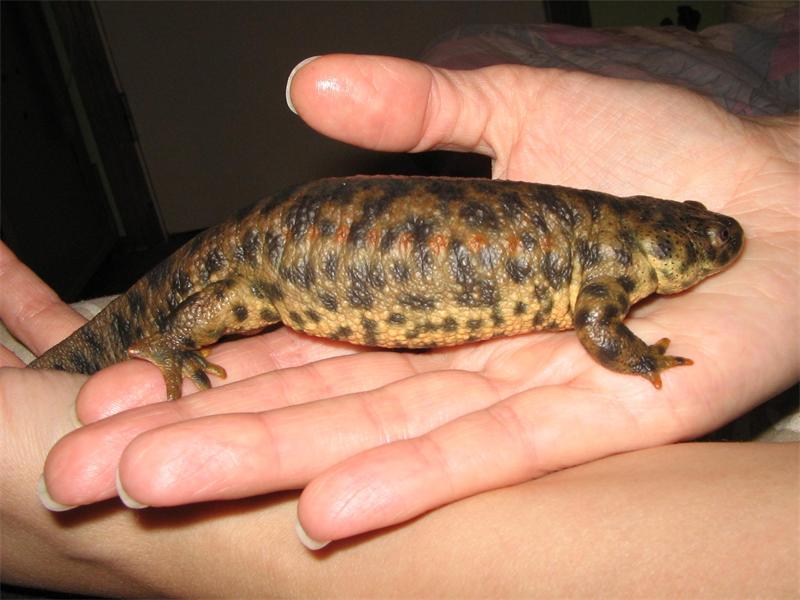 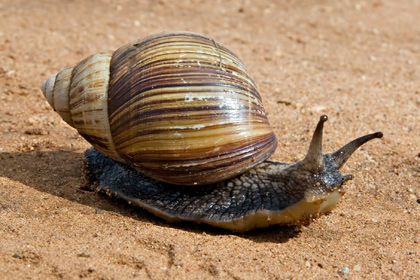 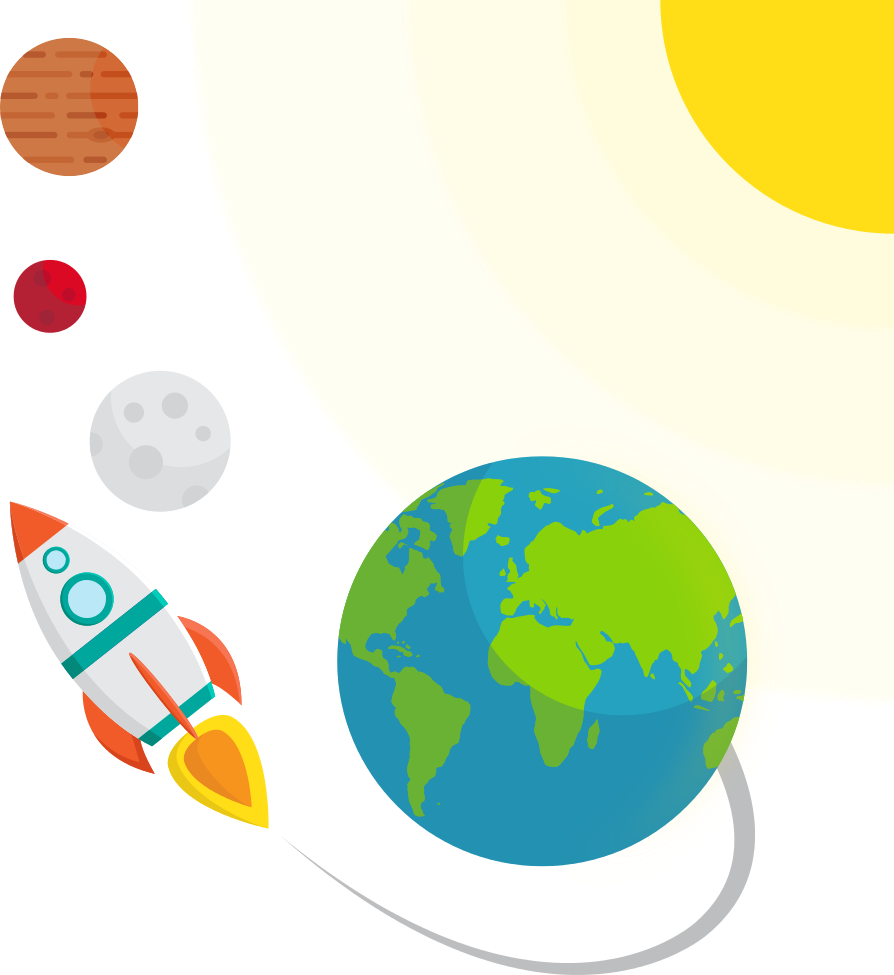 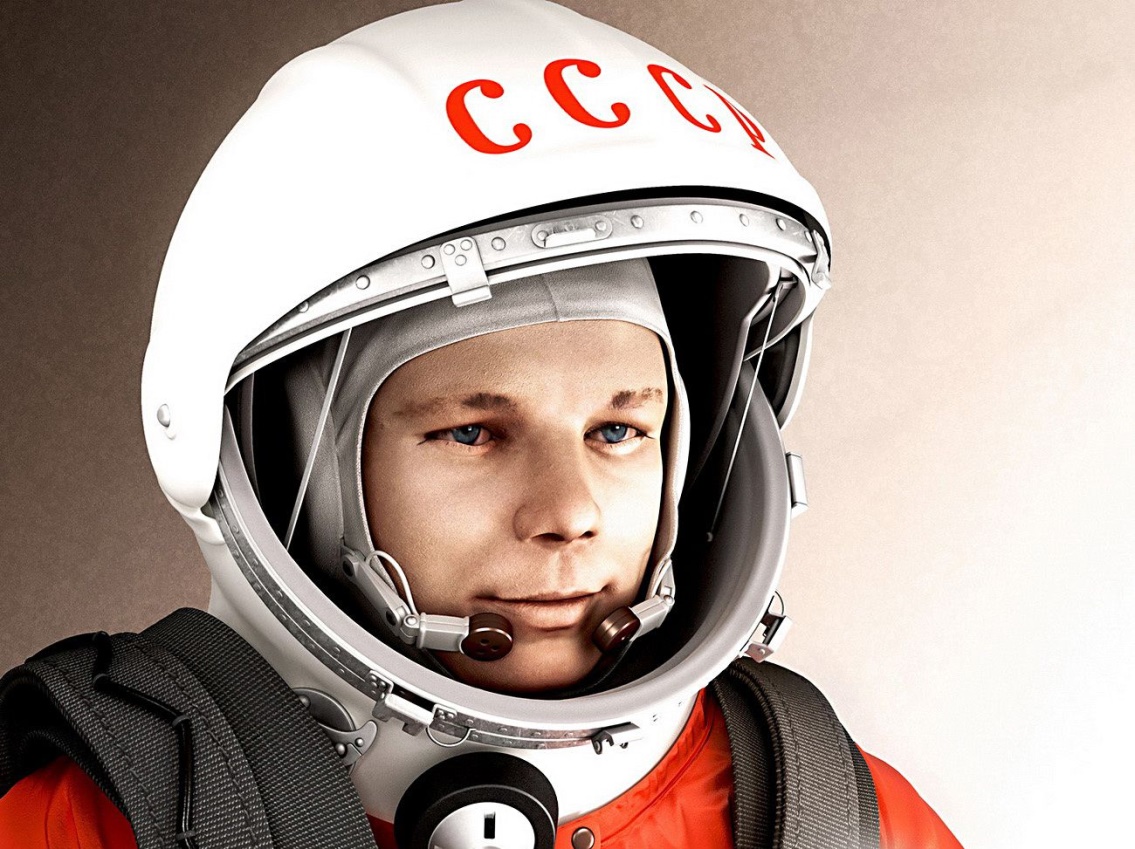